Strecken des klassifizierten Straßennetzes
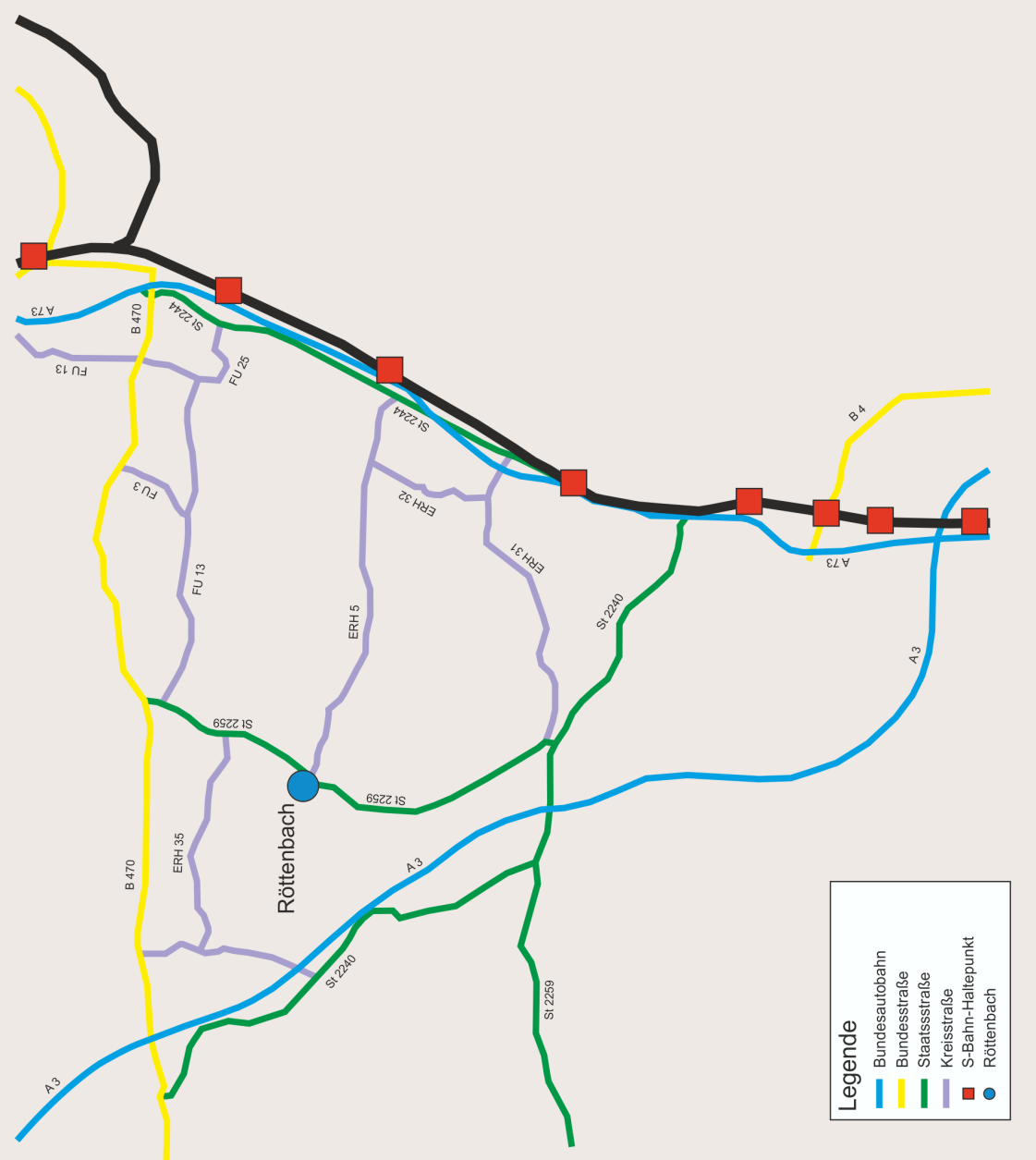 Routenwahl der Befragten lässt sich aus Straßennetzstruktur  erkennen
2016-11-28 4609 Ergebnisdarstellung V03.ppt
Verkehrsaufkommen durch Baugebiet West
Eckdaten
Größe von ca. 7,5 ha
ca. 90 Wohneinheiten
ca. 190 Einwohner

Verkehrsaufkommen
ca. 500 PKW-Fahrten täglich
ca. 10 LKW-Fahrten täglich

Spitzenstunde vormittags
ca. 40 Kfz im Quellverkehr 

Spitzenstunde nachmittags 
ca. 40 Kfz im Zielverkehr 
ca. 10 Kfz im Quellverkehr
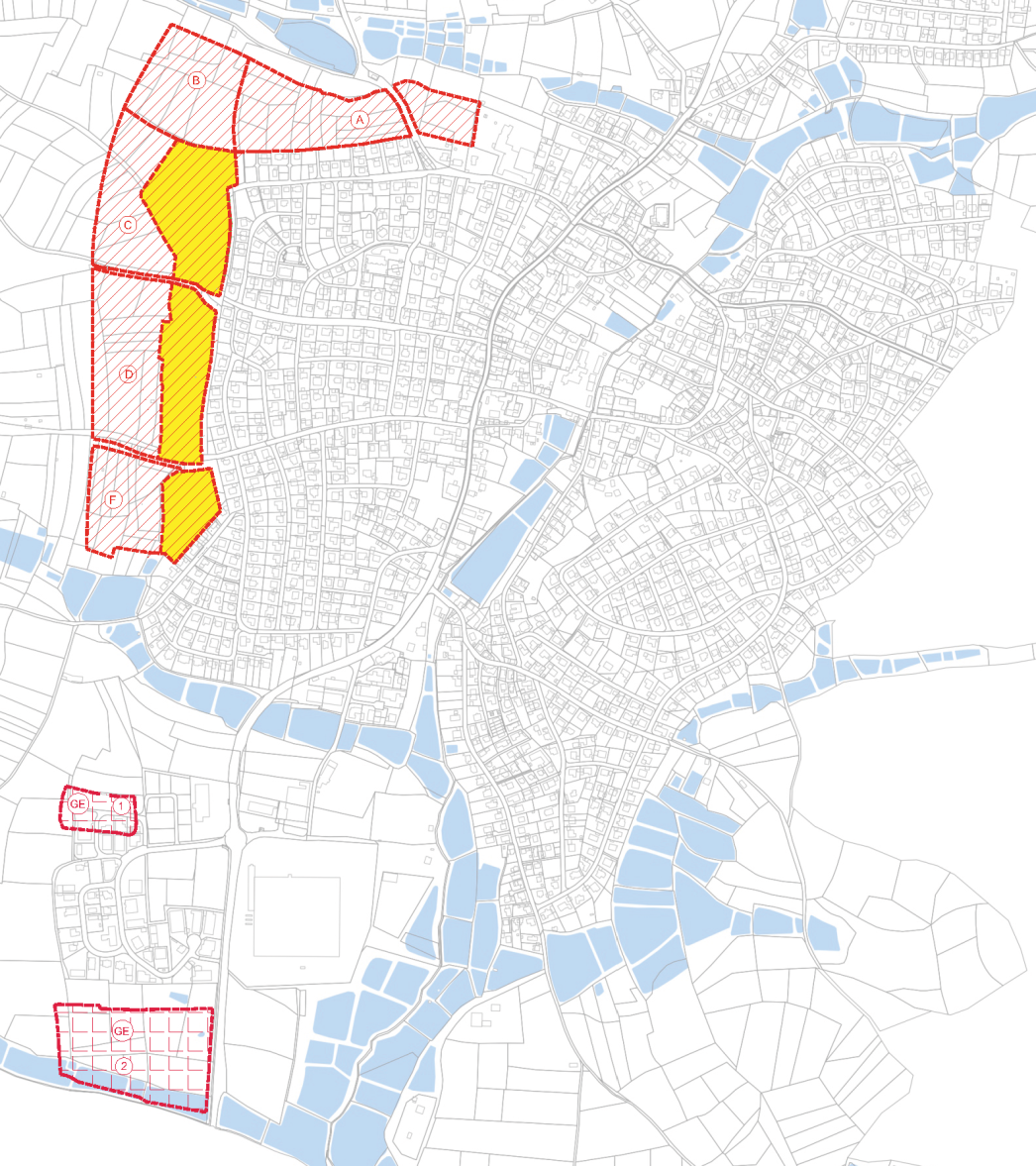 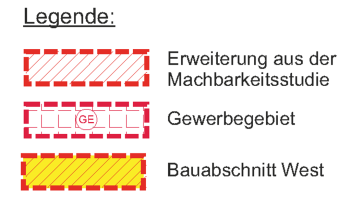 2016-11-28 4609 Ergebnisdarstellung V03.ppt
Verkehrsaufkommen im Siedlungsgebiet Teil West
Eckdaten
Größe von ca. 7,5 ha
ca. 90 Wohneinheiten
ca. 190 Einwohner

Verkehrsaufkommen
ca. 500 PKW-Fahrten täglich
ca. 10 LKW-Fahrten täglich

Spitzenstunde vormittags
ca. 40 Kfz im Quellverkehr 

Spitzenstunde nachmittags 
ca. 40 Kfz im Zielverkehr 
ca. 10 Kfz im Quellverkehr
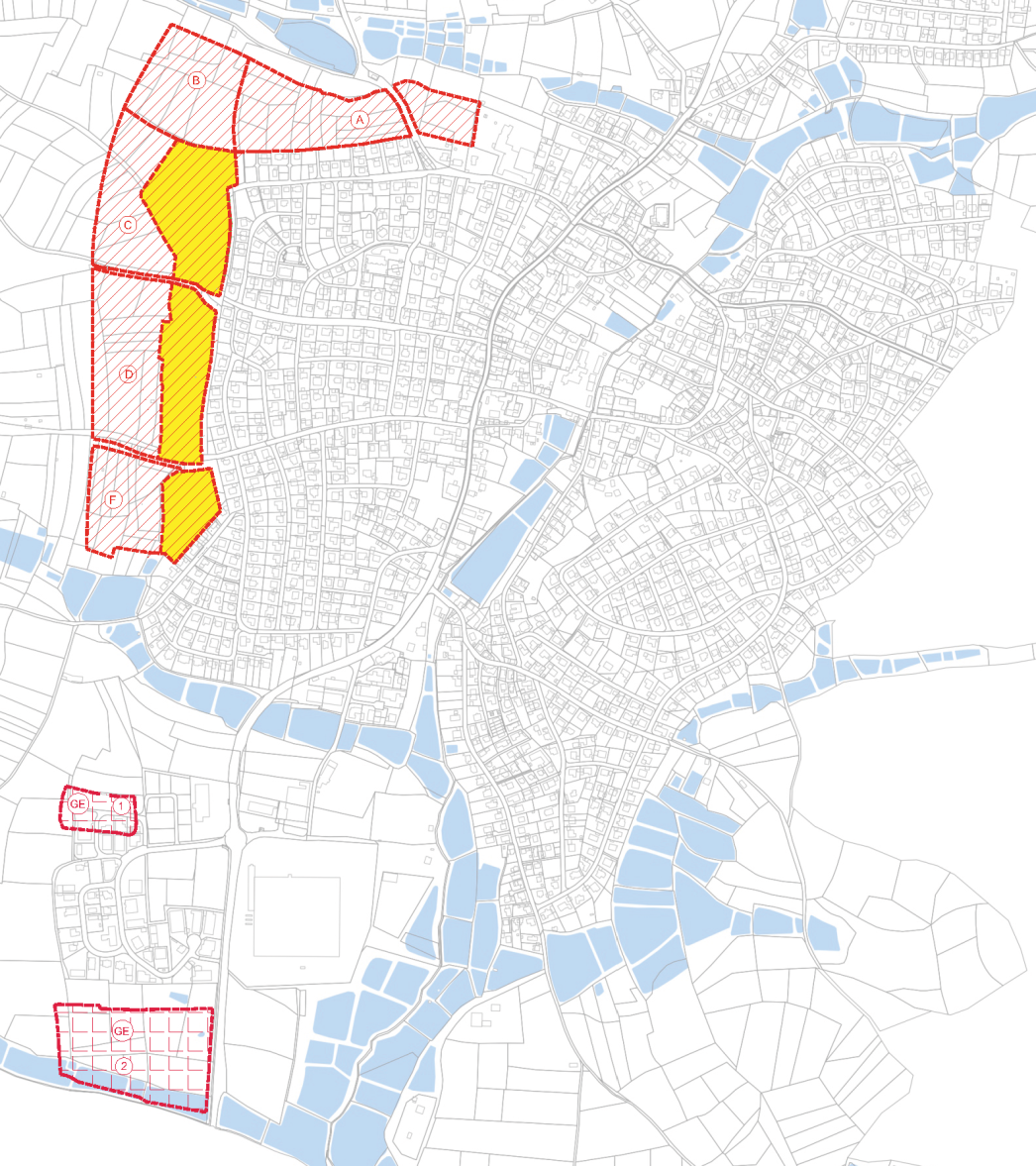 Siedungsbereich Teil West
ca. 2.000 Einwohner
vormittags
ca. 460 Fahrten im Quellverkehr 
nachmittags
ca. 460 Fahrten im Zielverkehr 
ca. 150 Fahrten im Quellverkehr
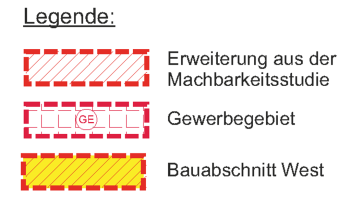 2016-11-28 4609 Ergebnisdarstellung V03.ppt
Verkehrsaufkommen im Siedlungsgebiet Teil Ost
Eckdaten
Größe von ca. 7,5 ha
ca. 90 Wohneinheiten
ca. 190 Einwohner

Verkehrsaufkommen
ca. 500 PKW-Fahrten täglich
ca. 10 LKW-Fahrten täglich

Spitzenstunde vormittags
ca. 40 Kfz im Quellverkehr 

Spitzenstunde nachmittags 
ca. 40 Kfz im Zielverkehr 
ca. 10 Kfz im Quellverkehr
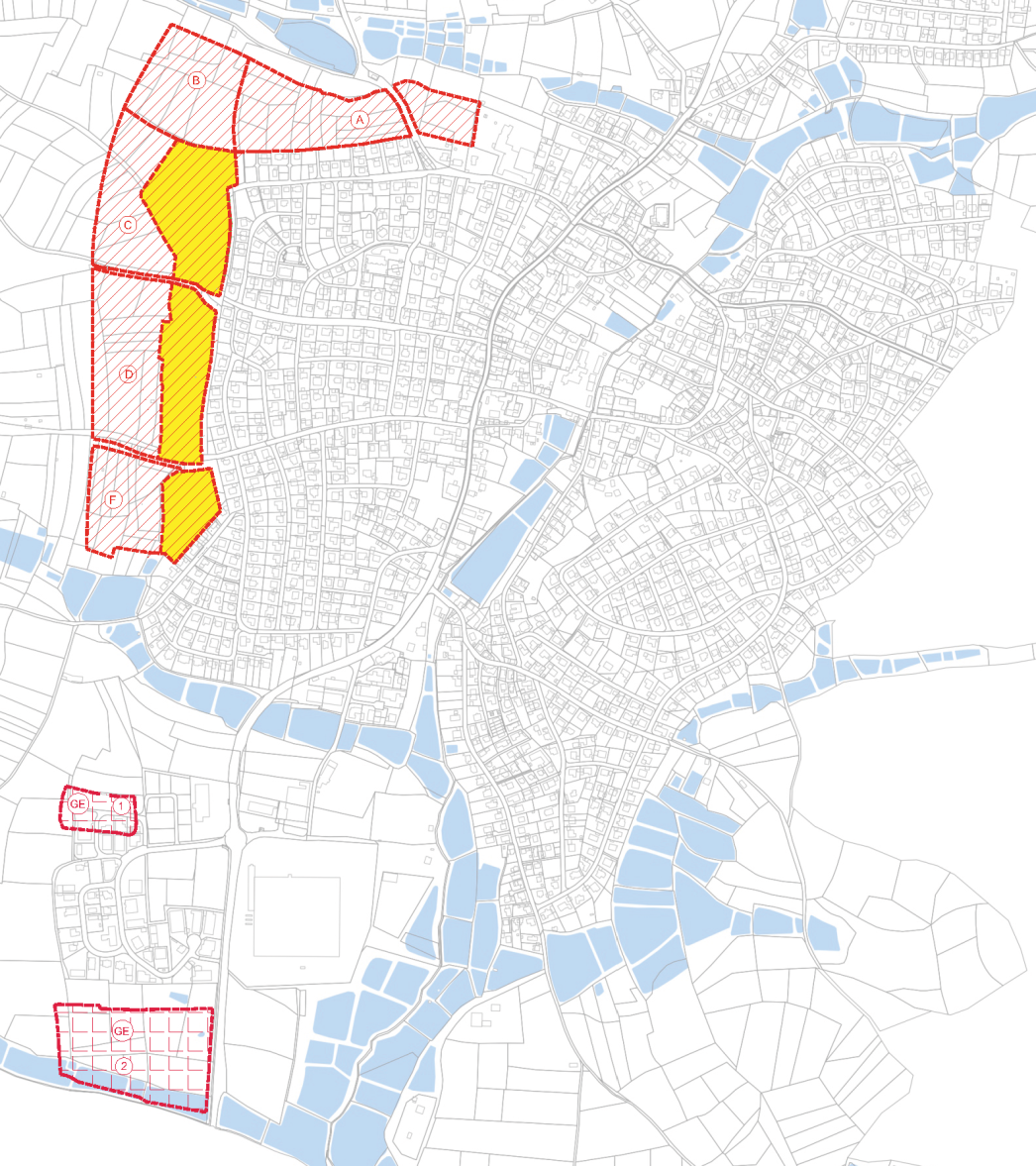 Siedlungsbereich Teil Ost
ca. 3.000 Einwohner
vormittags
ca. 660 Fahrten im Quellverkehr 
nachmittags
ca. 660 Fahrten im Zielverkehr 
ca. 240 Fahrten im Quellverkehr
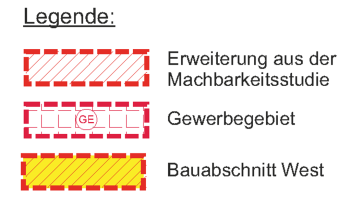 2016-11-28 4609 Ergebnisdarstellung V03.ppt
Nahverkehrsversorgung im Bestand
Buslinie 205 Höchstadt-Erlangen
vormittags
nach Erlangen: bis zu 9 Fahrten/h
nach Höchstadt: bis zu 7 Fahrten/h 
nachmittags
nach Erlangen: bis zu 6 Fahrten/h
nach Höchstadt: bis zu 4 Fahrten/h 

Buslinie 246 Medbach-Herzogenaurach
Einzelne Fahrten
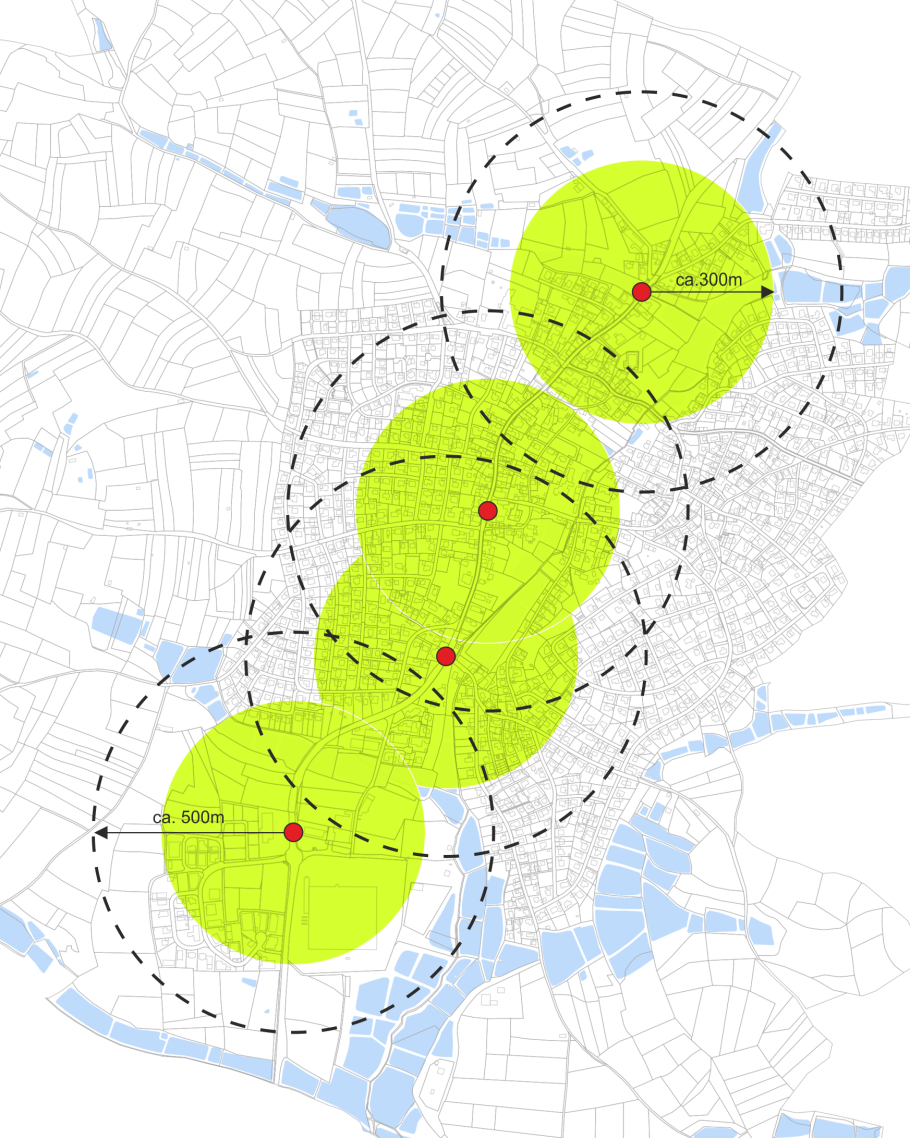 2016-11-28 4609 Ergebnisdarstellung V03.ppt